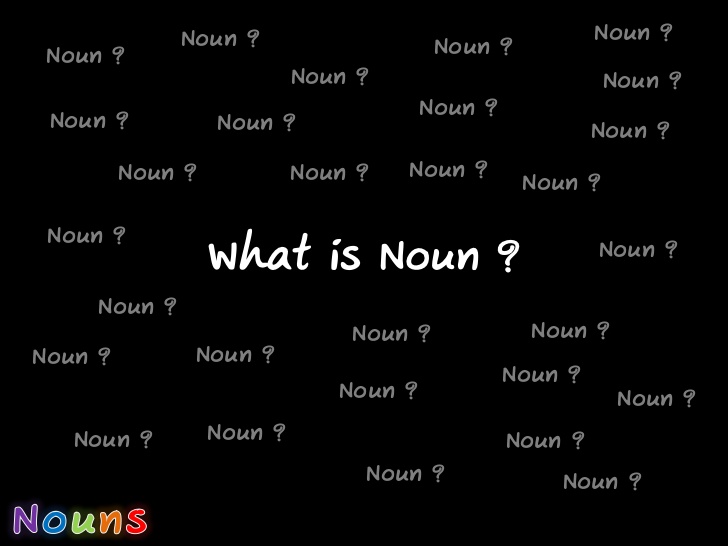 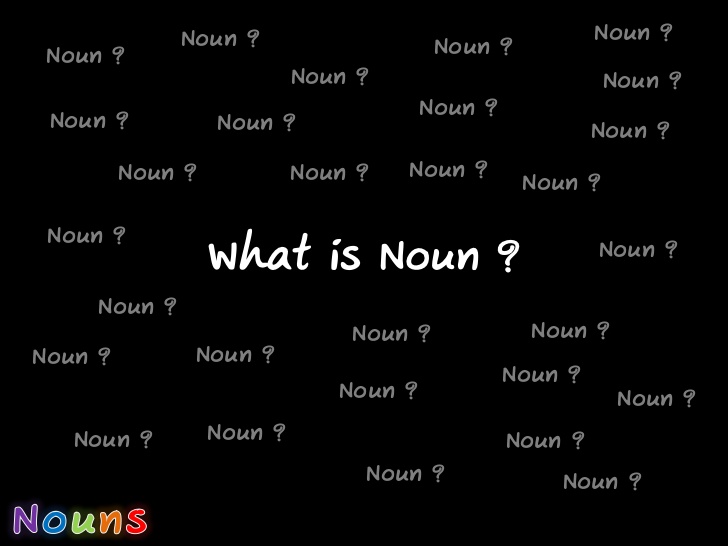 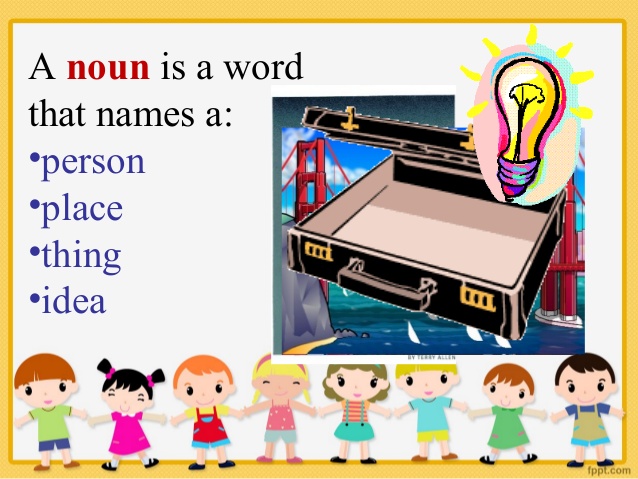 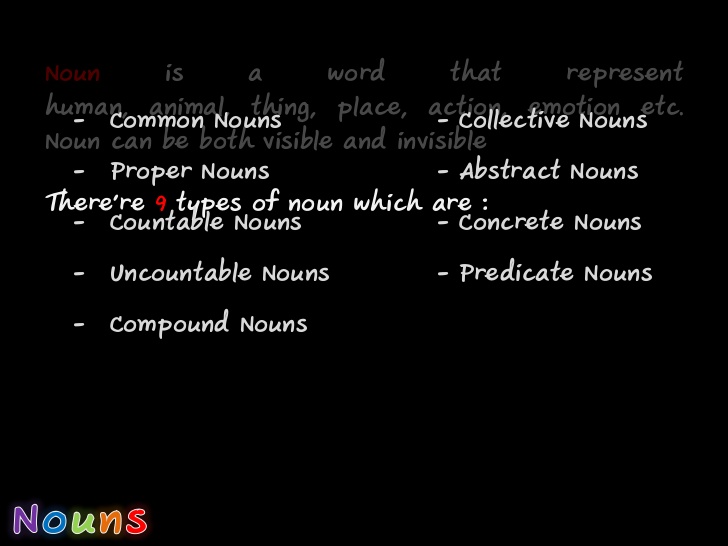 9
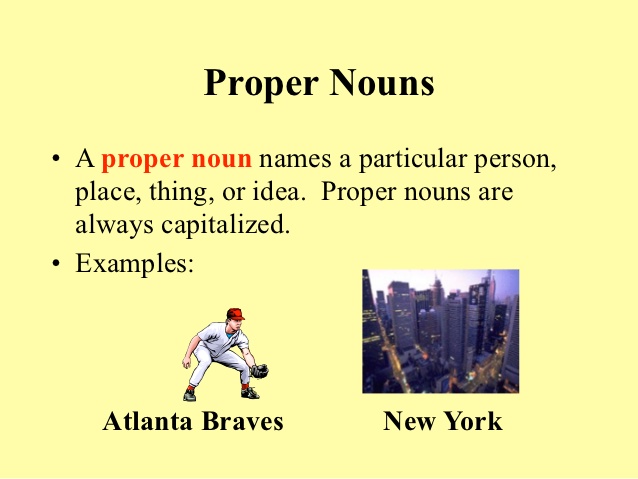 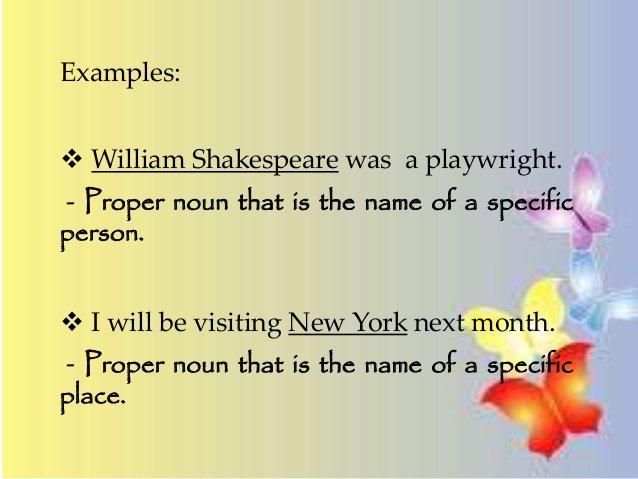 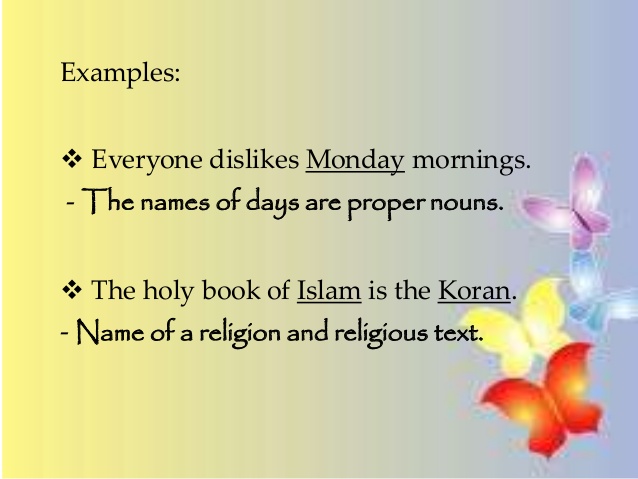 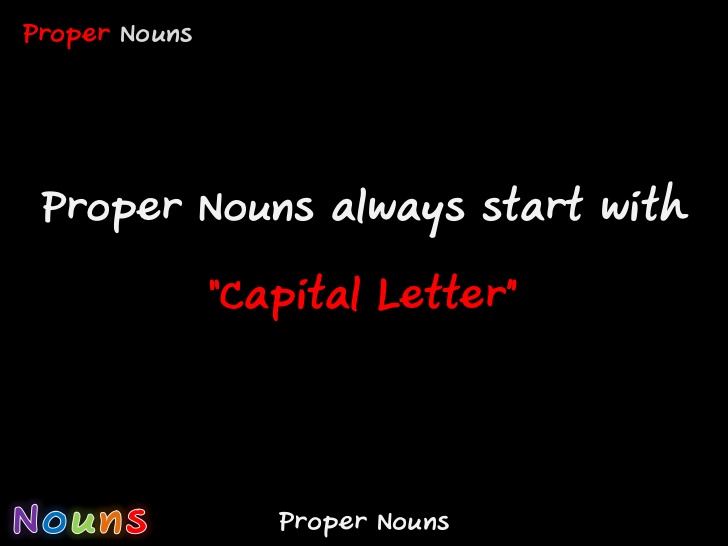 CAPITAL LETTER
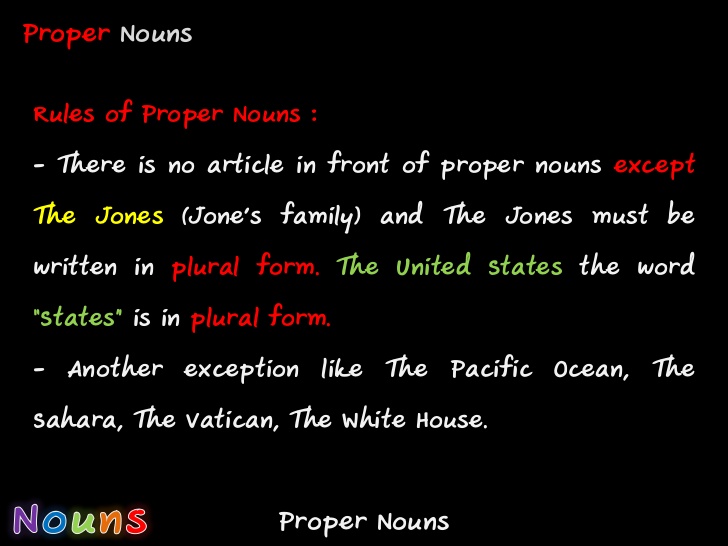 Rules of proper nouns:
except
Plural form
Plural form
The definite article 'the' is used before both singular and plural nouns when the noun is specific. The names of geographic places are specific names and may require definite articles: names of rivers , oceans, seas, (the Nile, the Pacific)  geographical areas, deserts, forests, gulfs, peninsulas, groups of lakes (the Great Lakes), mountain ranges (the Himalyas), and chains of islands (the Spratleys).
No article is necessary before the following specific nouns: Singular names of countries(China) or territories(Puducherry), cities, towns, states, streets, lakes, bays, mountains(Mount Everest), continents(Asia, Europe), islands(Hong Kong Island),  languages, sports, academic subjects.
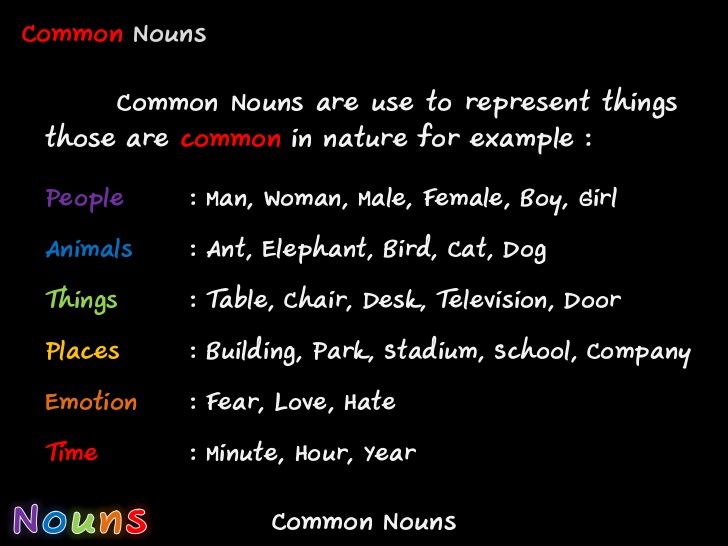 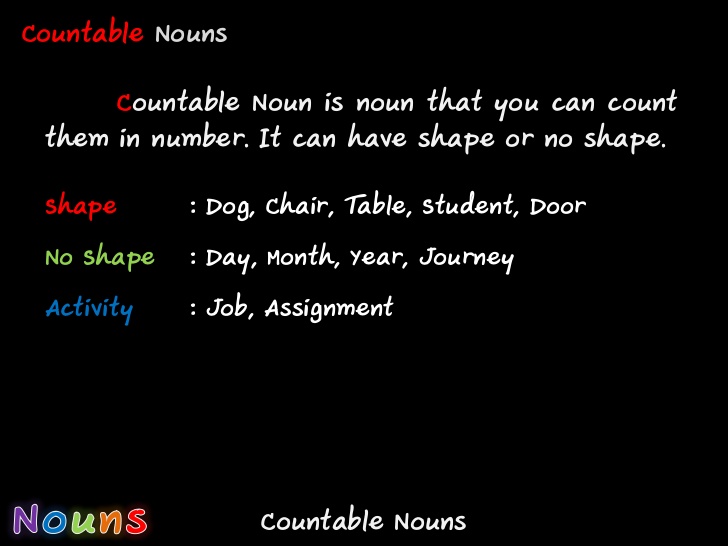 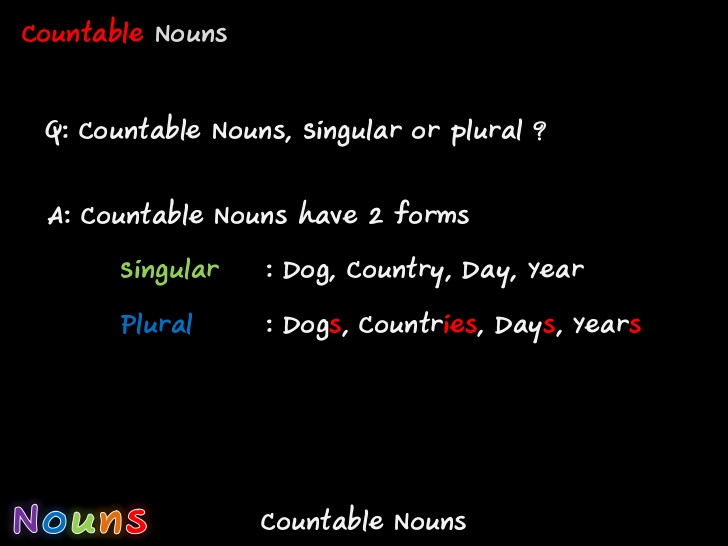 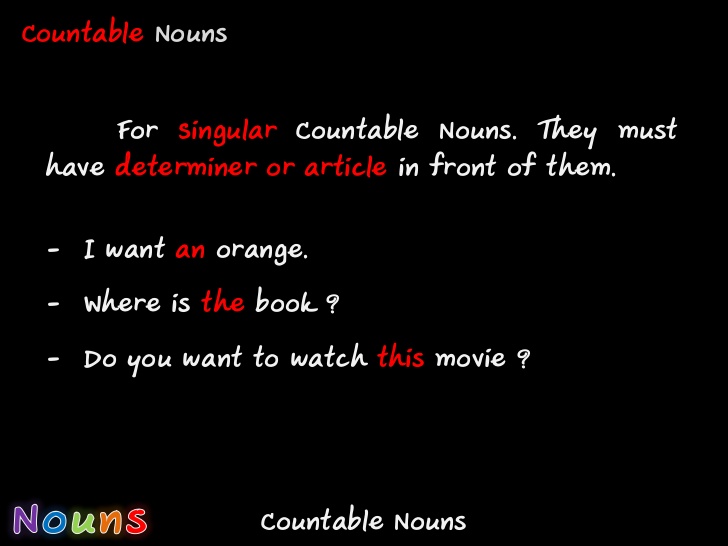 singular
Determiner or article
an
the
this
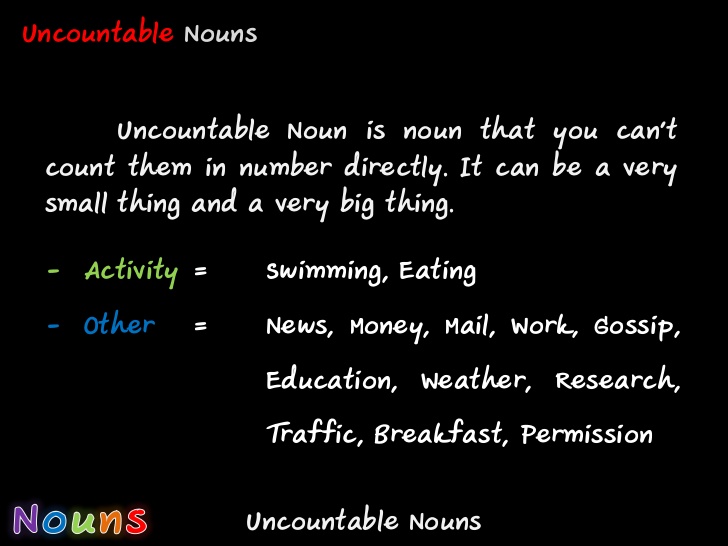 Some Common Uncountable English Nouns
Food and drink: bacon, beef, beer, bread, broccoli, butter, cabbage, candy, cauliflower, celery, cereal, cheese, chicken, chocolate, coffee, corn, cream, fish, flour, fruit, ice cream, lettuce, meat, milk, oil, pasta, rice, salt, spinach, sugar, tea, water, wine, yogurt
Nonfood substances: air, cement, coal, dirt, gasoline, gold, ice, leather, paper, petroleum, plastic, rain, rubber, silver, snow, soap, steel, wood, wool
Abstract nouns: advice, anger, beauty, confidence, courage,  employment, fun, happiness, health, honesty, information, intelligence, knowledge, love, poverty, satisfaction, truth
Others:  clothing, equipment, furniture, homework, jewelry, luggage, lumber, machinery, mail, money, news, poetry, pollution, research, scenery, traffic, transportation, violence, weather, work
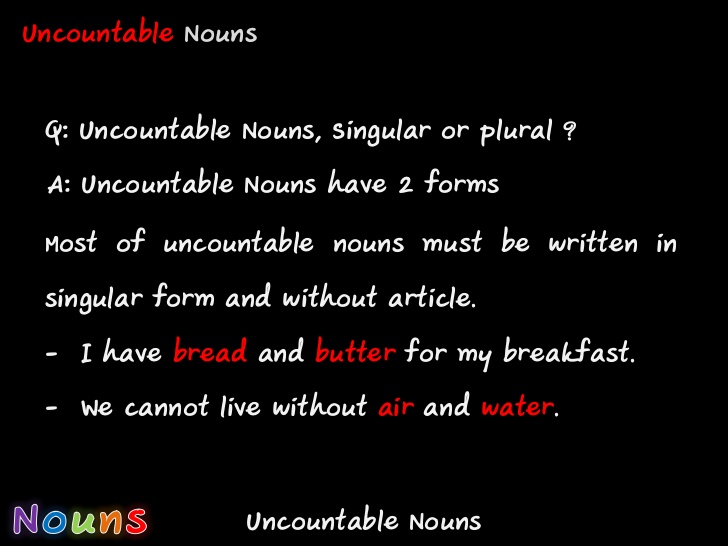 bread
butter
air
water
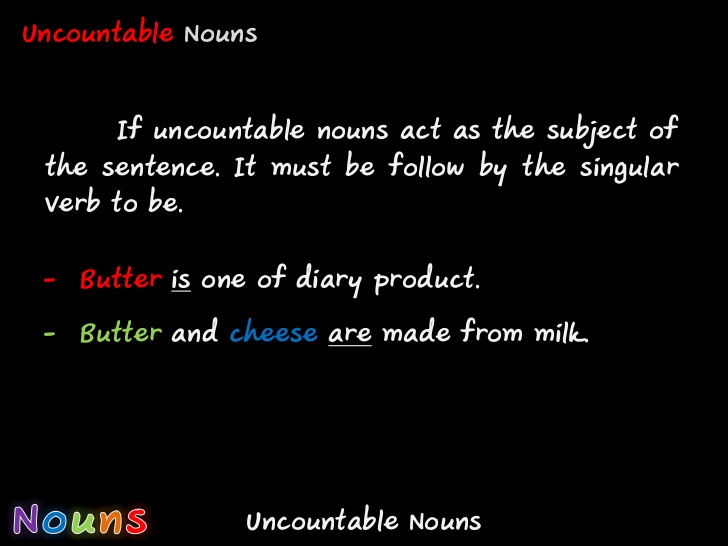 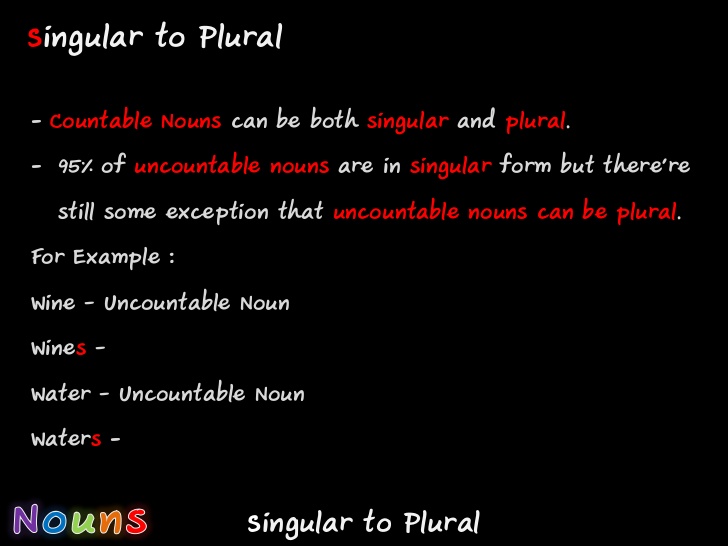 Countable nouns
singular
Plural
Uncountable nouns
singular
Uncountable nouns can be plural
s
s
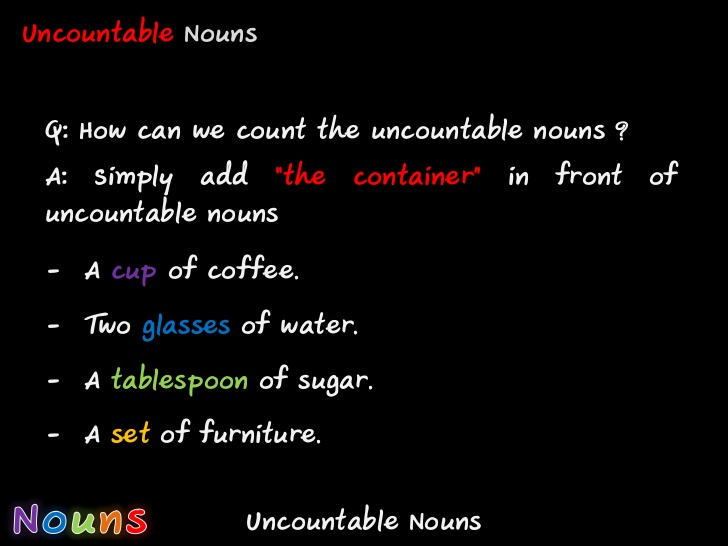 The container
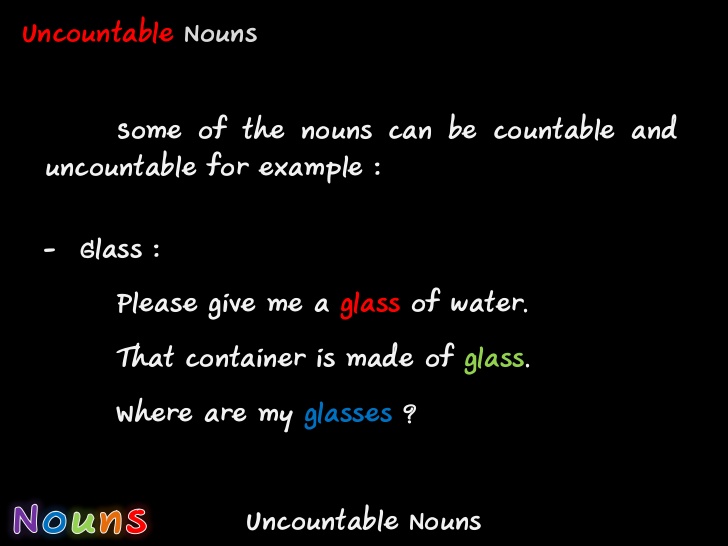 glass
“a glass” (singular) is something you drink out of;
The uncountable noun “glass” is a substance made from silicates; 
“glasses” (plural) are frames containing lenses that correct imperfect vision.
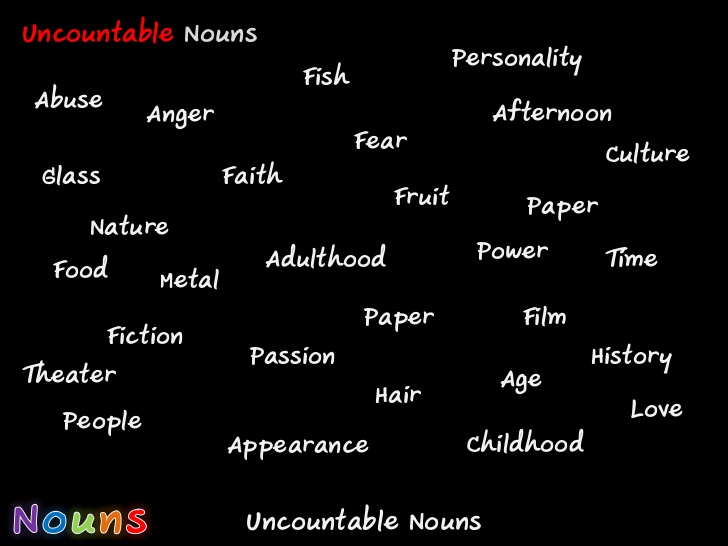 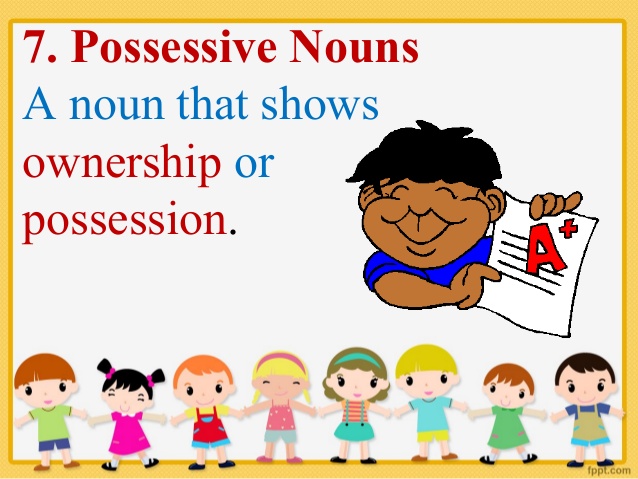 What are possessives?
Possessives show ownership.
They show something belongs to someone or something.
In other words, they “possess” something.
For example, if we want to show that a book belongs to the boy, it would be stated:  
the boy’s book
Rule 2:For a plural noun ending in s, add only an apostrophe (‘)
A plural noun means there is more than one.  For example, “boy” is singular and “boys” is plural.
Since one s was already added to make this noun plural, a second s is not added.
Example:
the three girls’ notebook
Not:  the three girls’s notebook
Rule 3:For a plural noun that does not end in s, add an apostrophe and s (‘s).
The cars belong to the men.
The men’s cars
The cheese belongs to the mice.
The mice’s cheese
The children own the toys.
The children’s toys
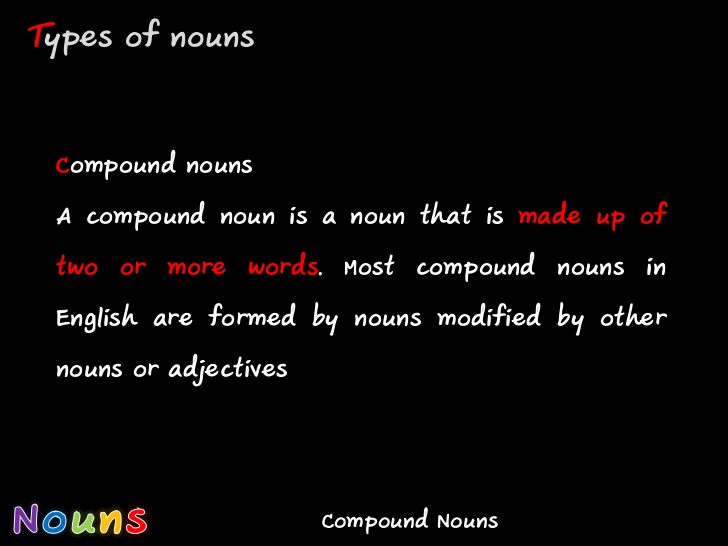 made up of
two or more words
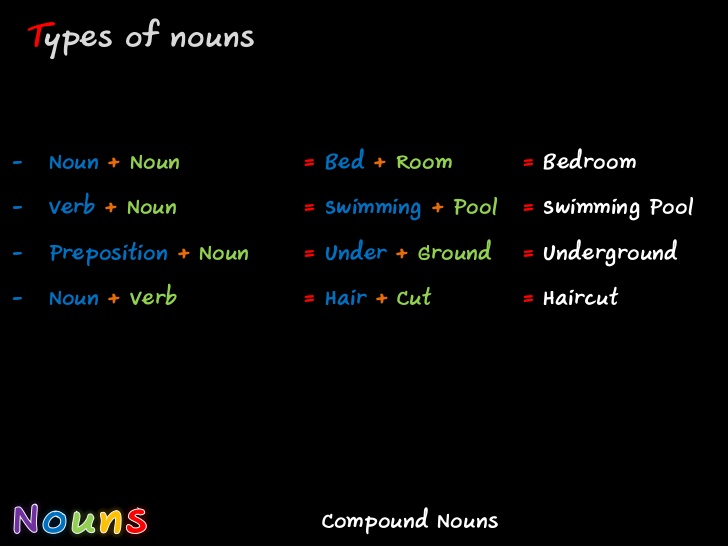 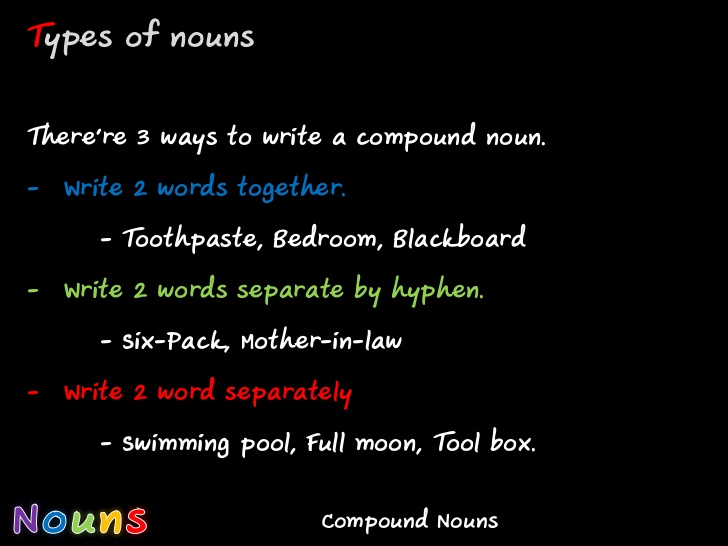 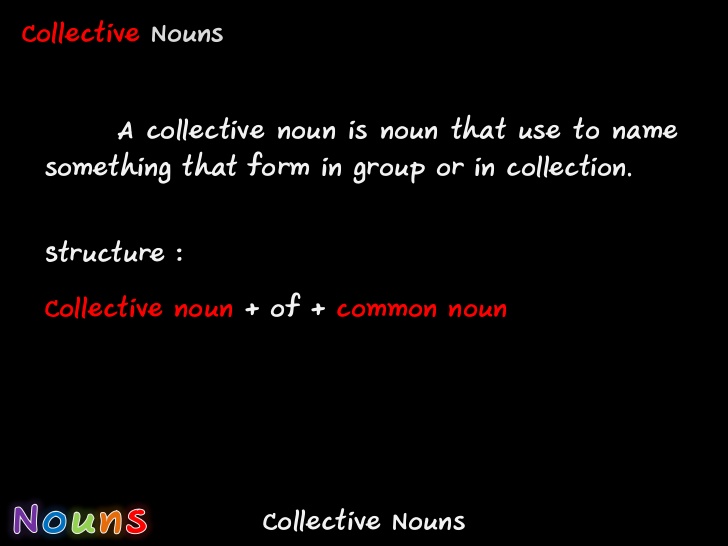 Collective noun    + of   +   common noun
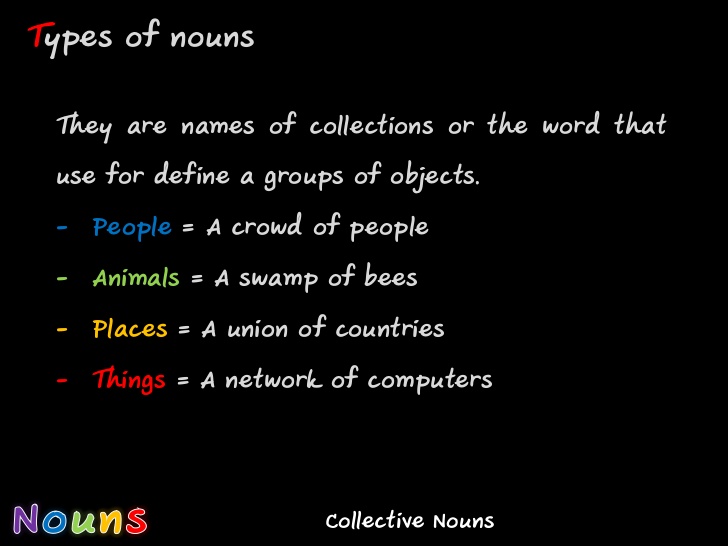 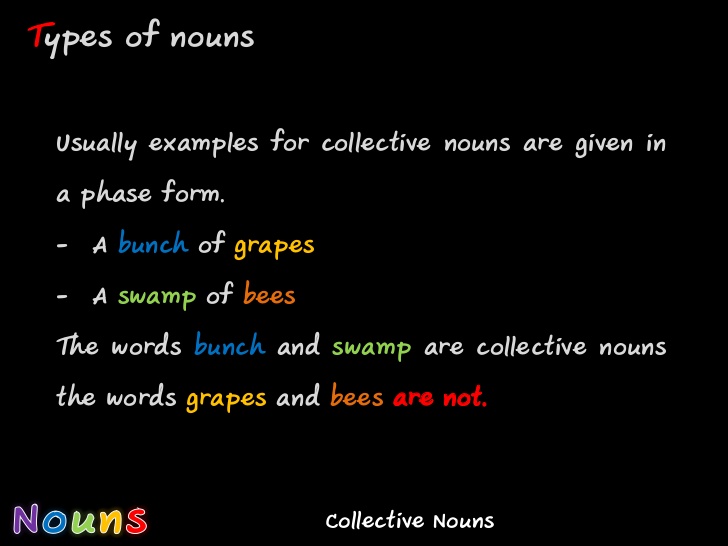 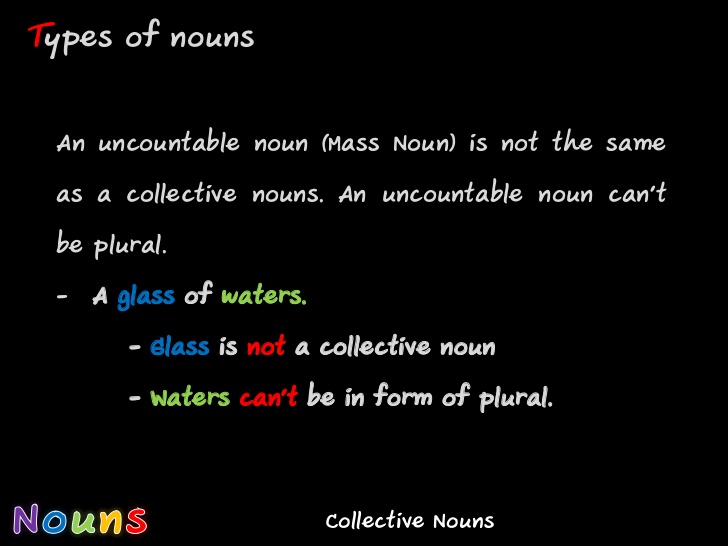 not
Can’t
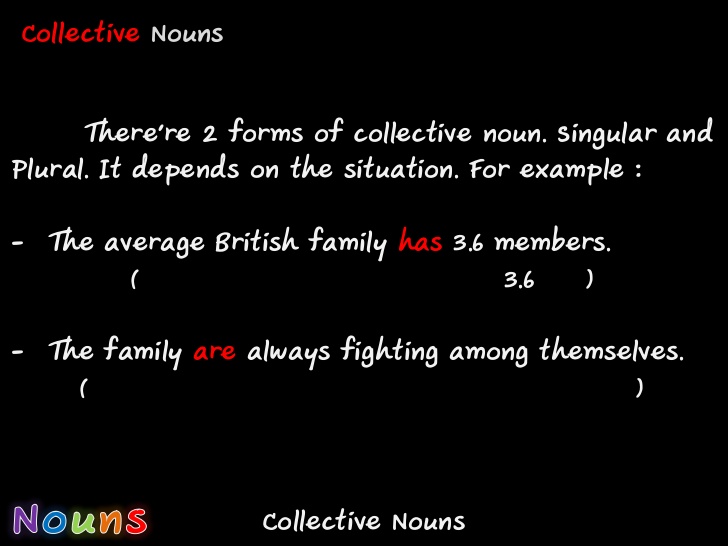 has
are
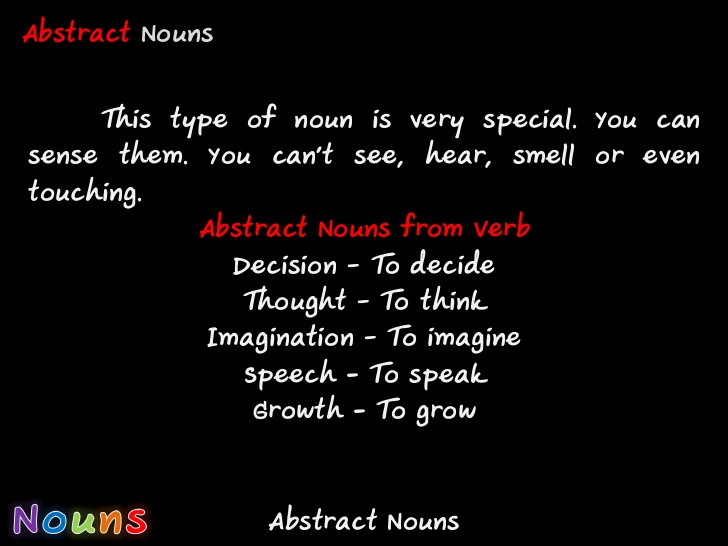 Abstract Nouns
Abstract Nouns from verb
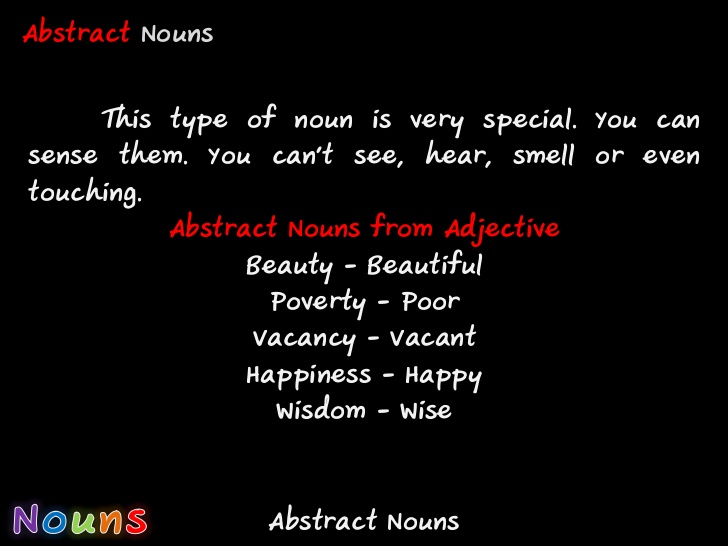 Abstract Nouns from Adjective
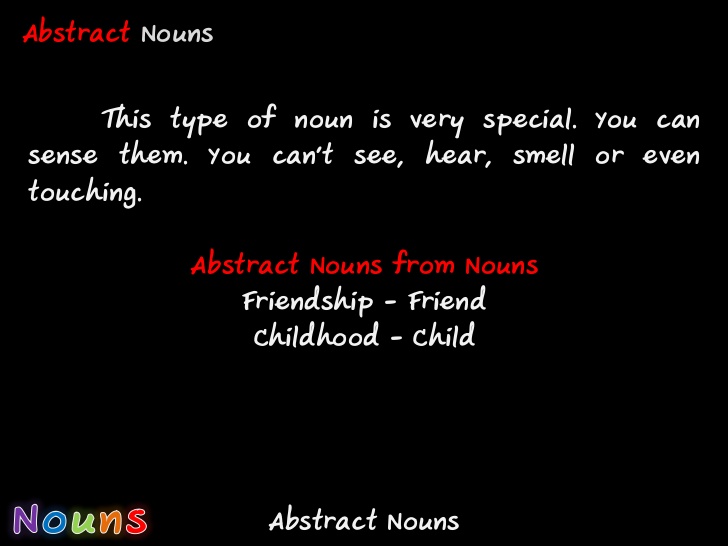 Abstract Nouns from nouns
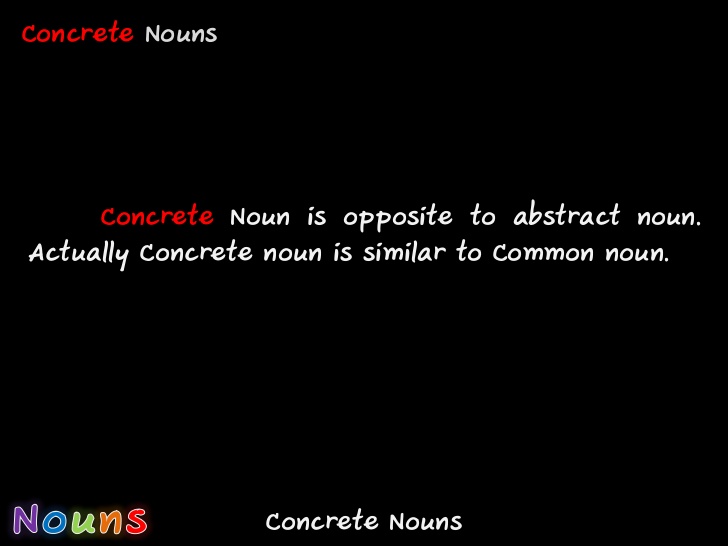 Concrete
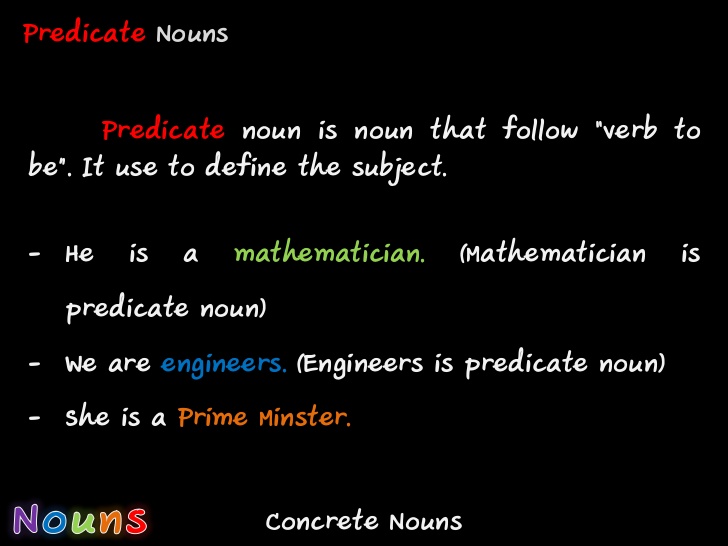 predicate
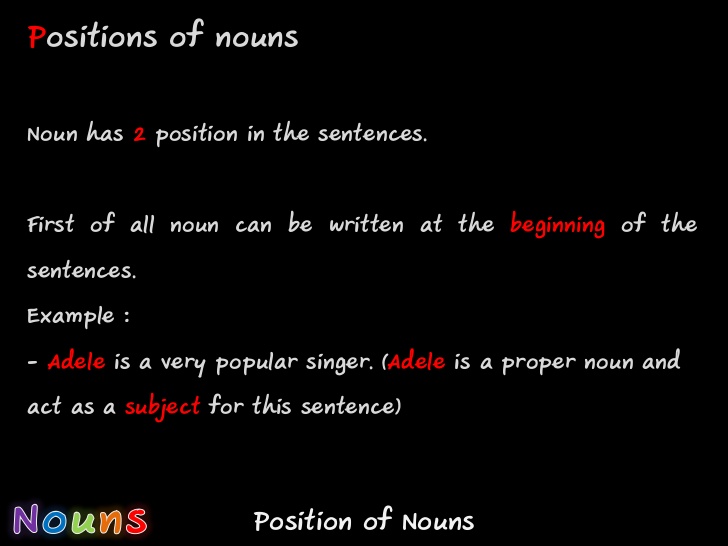 2
beginning
Adele
Adele
subject
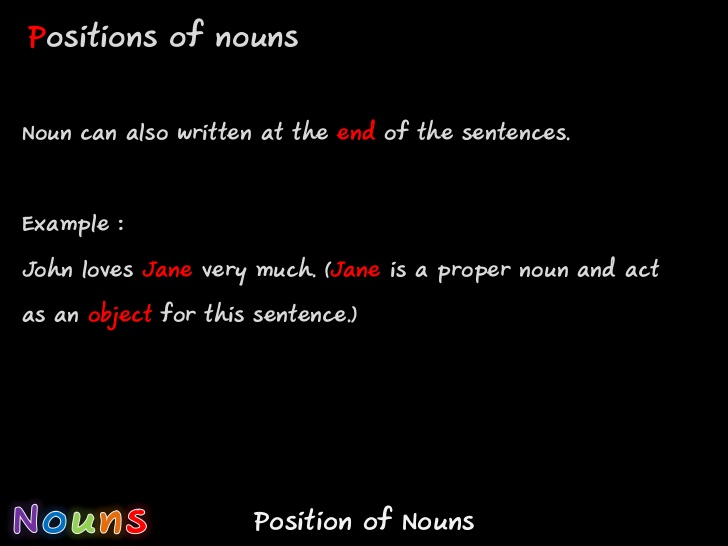 end
Jane
Jane
object
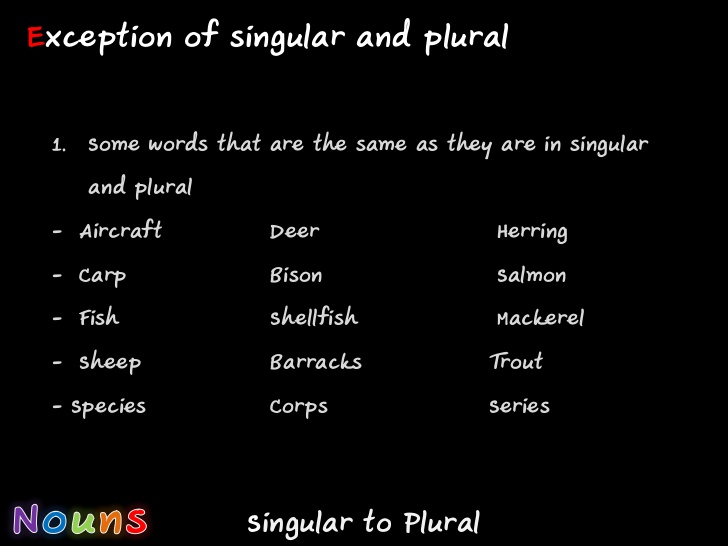 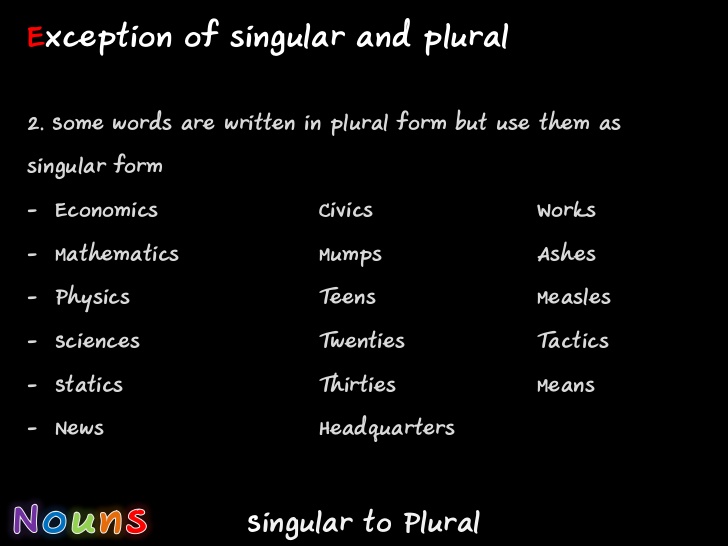 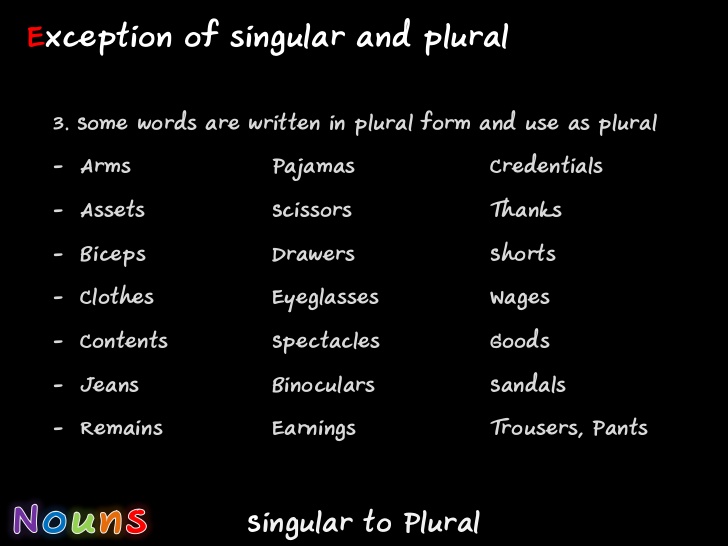 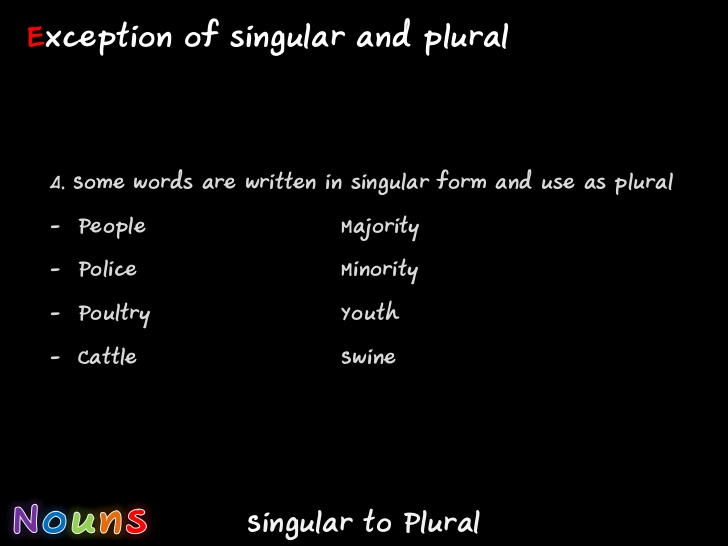 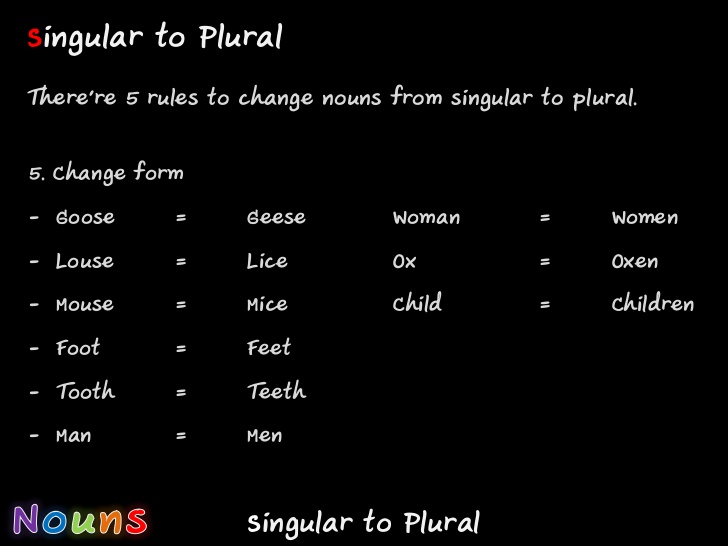 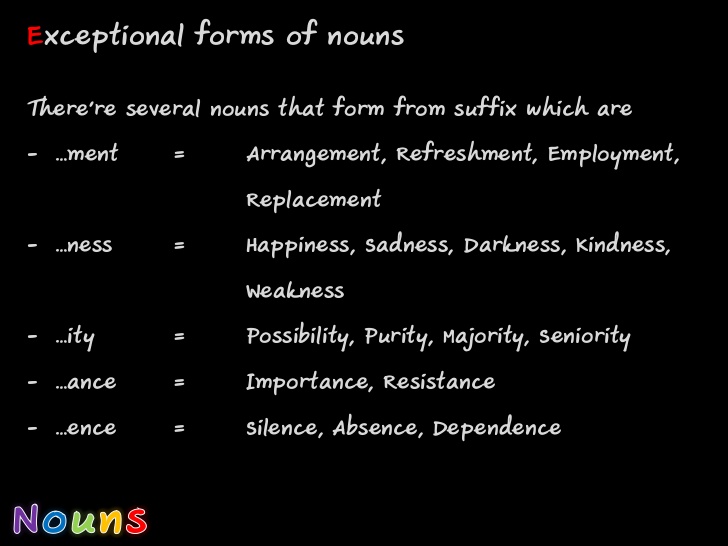 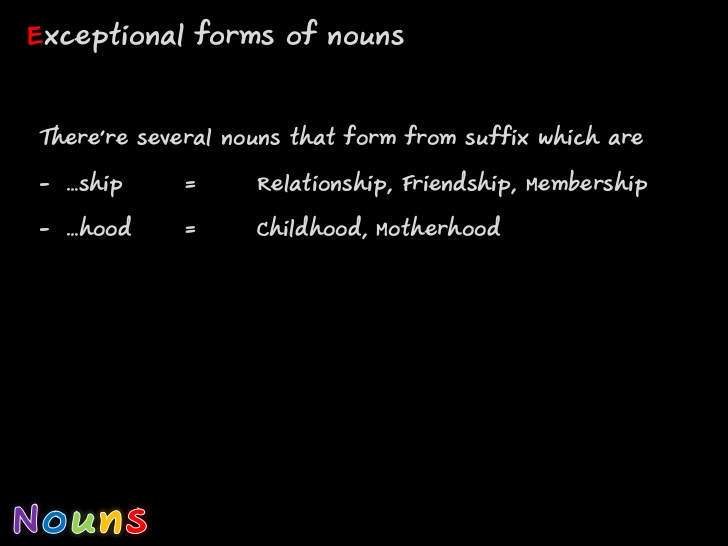